CS2910Week 8, Class 2
Today
Return Quiz
Look at Schedule
TCP implementation!
Week 8, Monday
Quiz on SMTP
May include some questions requiring you to interpret raw data
SE-2811
Slide design: Dr. Mark L. Hornick
Content: Dr. Hornick
Errors: Dr. Yoder
1
Outcomes
Be familiar with the layout of the TCP header
Describe the purpose of the following TCP header fields:
Source Port, Dest Port, 
Sequence number, Acknowledgement number
Receive window
Checksum
Explain how sequence and acknowledgement numbers are calculated
Describe the behavior of the 3-way handshake
2
TCP Header format
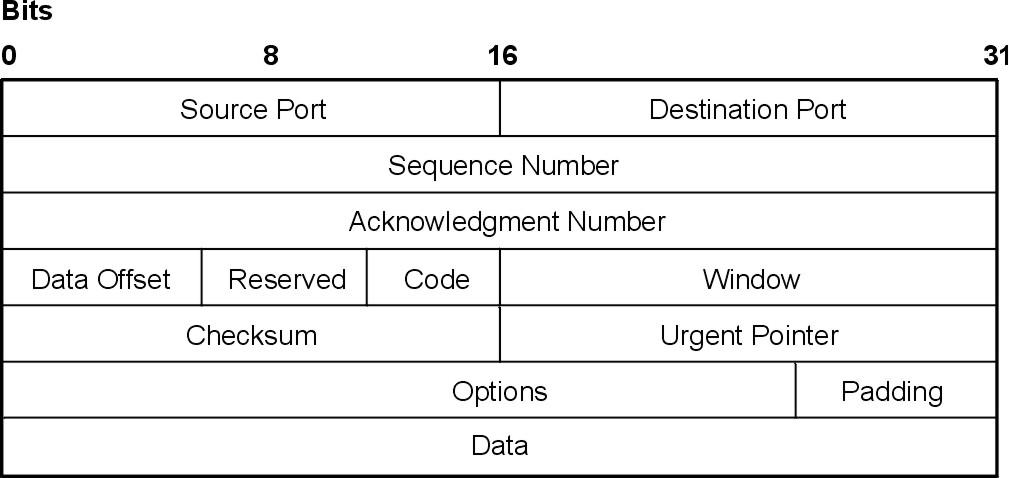 http://ps-2.kev009.com/wisclibrary/aix51/usr/share/man/info/en_US/a_doc_lib/aixbman/commadmn/tcp_protocols.htm
SE-2811
Dr.Yoder
3
Formatting of Field Values
Like UDP, all fields are stored in a big-endian order (most significant byte first)
Some have more bits than others
SE-2811
Dr.Yoder
4
Sequence and Acknowledgement Numbers
SE-2811
Dr.Yoder
5
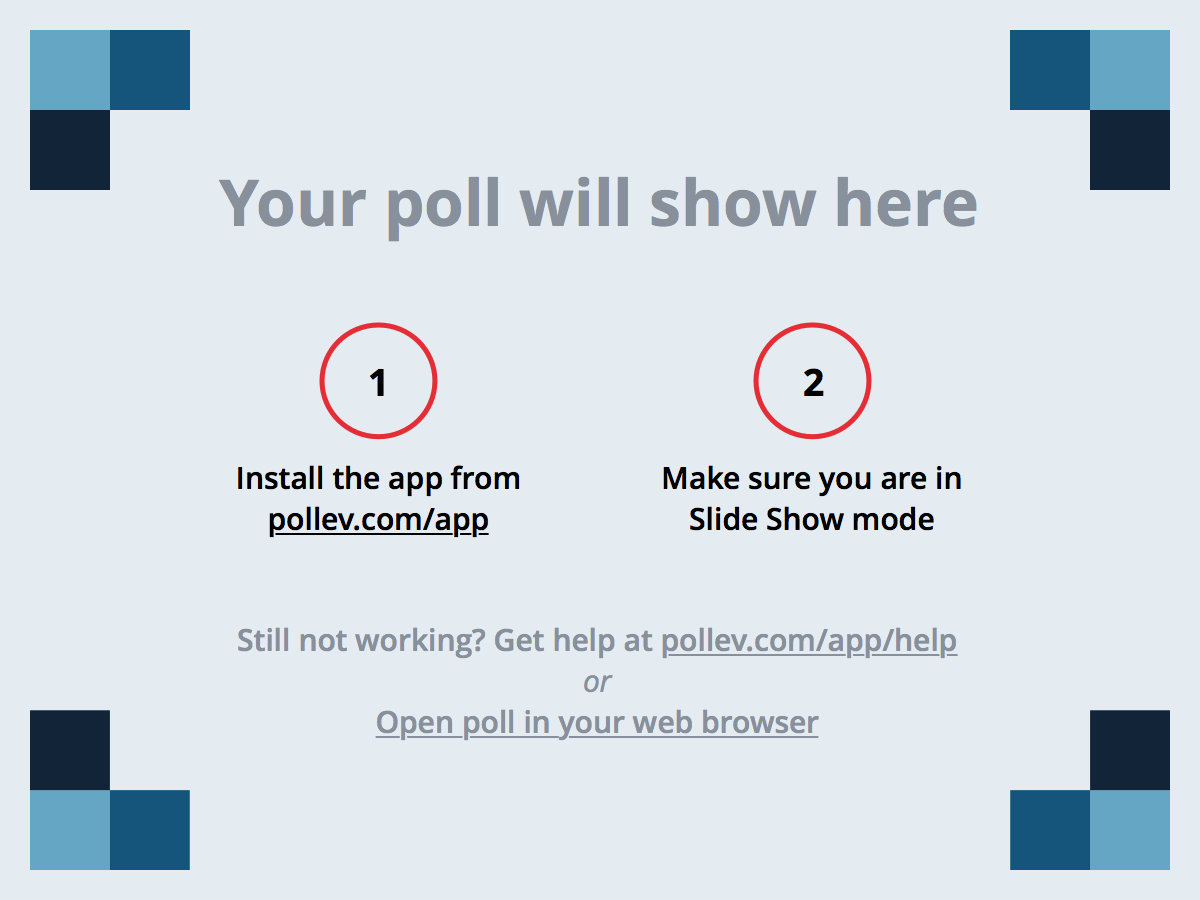 SE-2811
Dr. Josiah Yoder
6
[Speaker Notes: Muddiest Point]